可視赤外線観測装置技術ワークショップ　2012/2/22-23
可視赤外線同時カメラHONIRの検出器制御システム
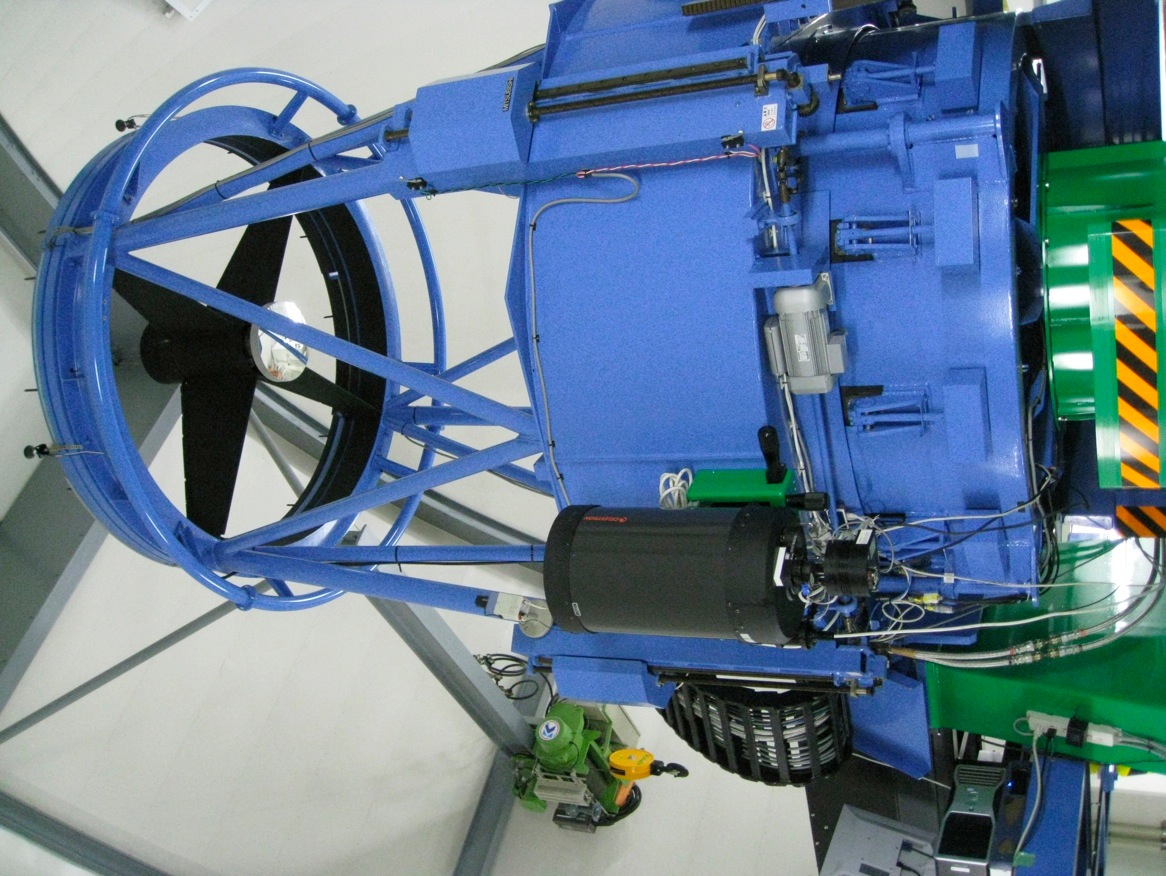 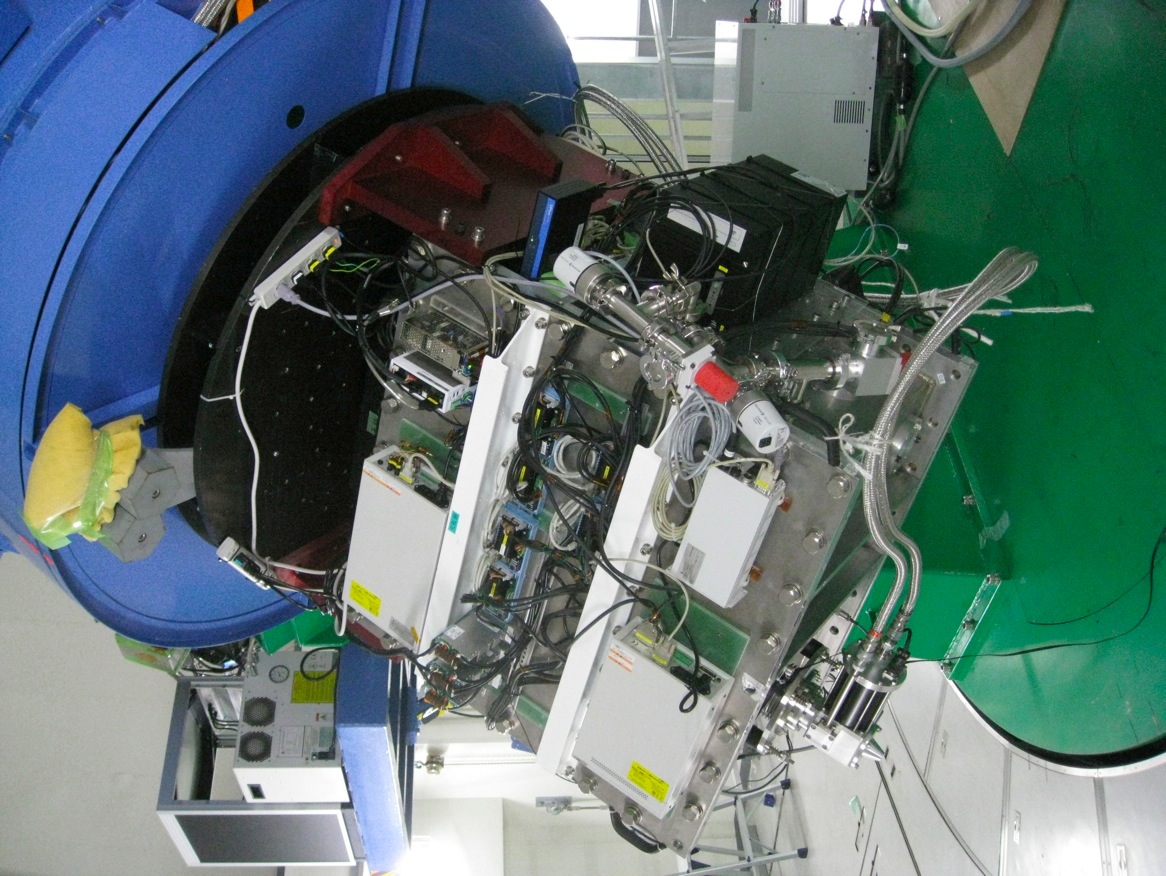 中島 亜紗美(東京大学/国立天文台)、
山下 卓也、中屋秀彦(国立天文台)、先本 清志、川端 弘治、原尾達也、浦野 剛志、秋田谷 洋、吉田 道利、 大杉 節(広島大学)、
可視赤外線同時カメラ HONIR
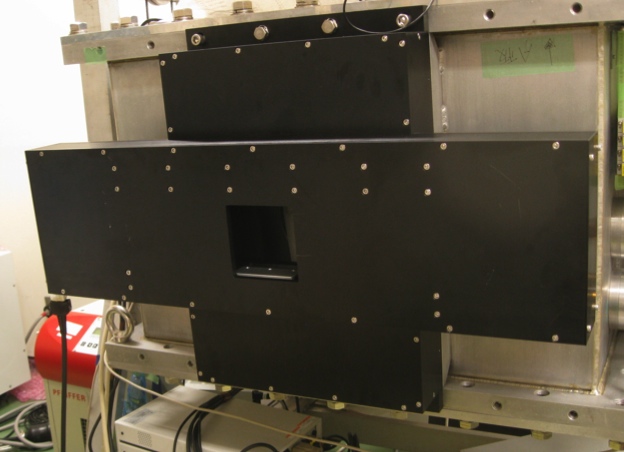 入射光
シャッター
可視検出器CCD
B, V, R, I, Y-band
DM
近赤外線検出器2（予定）
(H, Ks-band)
近赤外線検出器1VIRGO
Y, J, H, Ks-band
装置筐体内部の概観
[Speaker Notes: ----- 会議メモ (12/02/22 14:29) -----
可視1ch+赤外2chの同時撮像・分光・偏光観測を目的としたカセクレン焦点装置]
可視CCD 仕様
国立天文台, 浜松ホトニクス　2k x 4k完全空乏型CCD
[Speaker Notes: ノードセンシティビティって？]
赤外線検出器 仕様
米・Raytheon社VIRGO-2K
[Speaker Notes: トランスインピーダンスって？
----- 会議メモ (12/02/22 14:29) -----
アメリカ・レイソン社のVIRGO-2Kという水銀カドミウムテルル検出器を用いています。
ピクセルスケールと視野はCCDと同様。
出力ポートは4chと16chが選択できるが、アナログ回路のAD変換チャンネル数の都合で4chに。
最短積分時間は4.6sec]
検出器制御システムの構成
ドライバ
Linux PC
PCIバス
PCIバス
DSPボード0
DSPボード1
シャッターモータ
CMCボード0
CMCボード1
デジタル回路
CS
FG
CS
FG
国立天文台が開発した汎用データ取得システムMessia5を使用
MFront2
アナログ回路
MACS2
完全空乏型CCD
VIRGO
[Speaker Notes: ----- 会議メモ (12/02/22 14:29) -----
CCDもVIRGOも、Messia5を使用。
それぞれにDSPボードとCMCボードを用意。制御システムが2系統。
Linux PCからDSPボードに指令、CMCからクロック出力、アナログ回路からバイアス等出力。
検出器のアナログ出力は、アナログ回路でAD変換される。
シャッター、フィルターホイールも制御]
可視赤外線同時読み出し(2011年末~)
可視ch積分時間は筐体外側のシャッターで制御。
赤外ch積分時間は読み出しクロック出力で制御、シャッター不要。
通常、可視chの方がバックグラウンドが暗く、長時間積分が可能。
⇒　シャッターOPEN中（＝可視ch積分中）に赤外chを　　複数回積分する

シャッター開時間はシャッタードライバが管理。
Correlated Double SamplingのタイミングはDSPが管理。
可視用DSPと赤外用DSPは独立に制御可能。
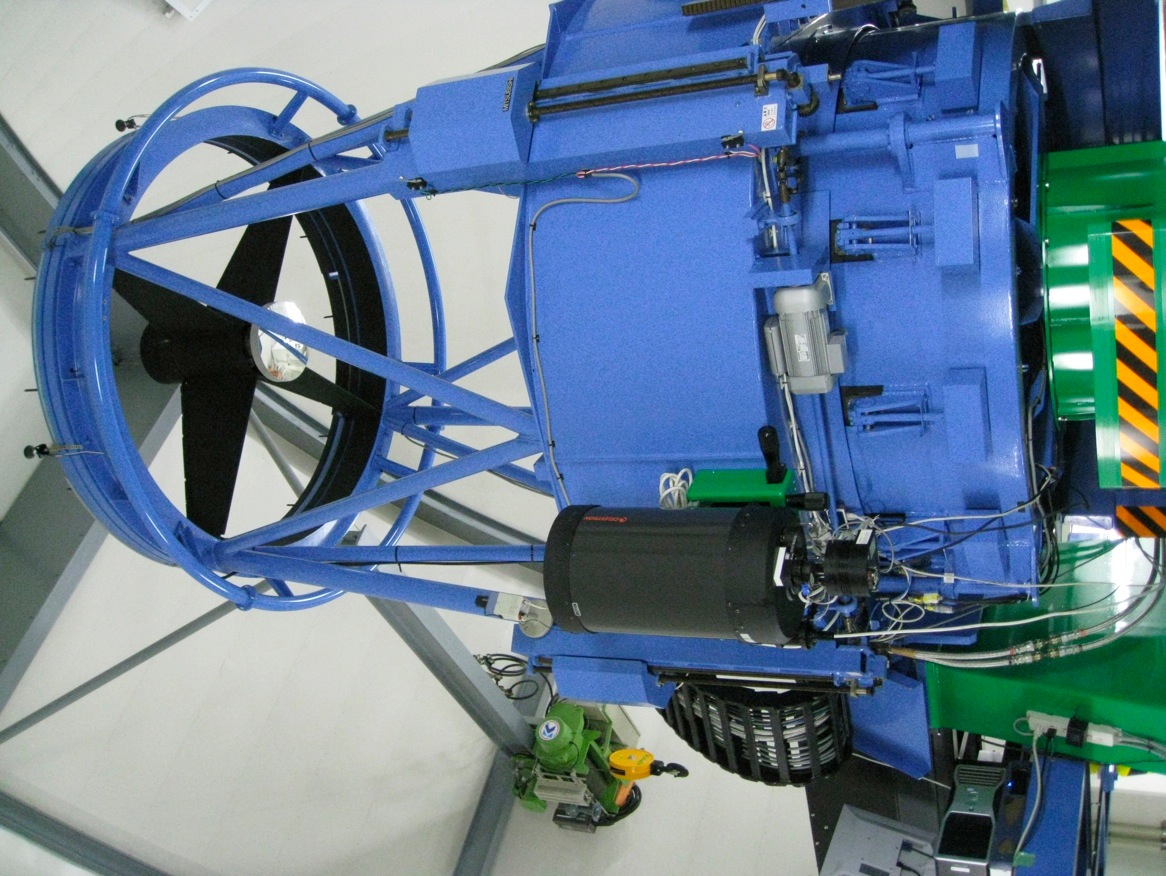 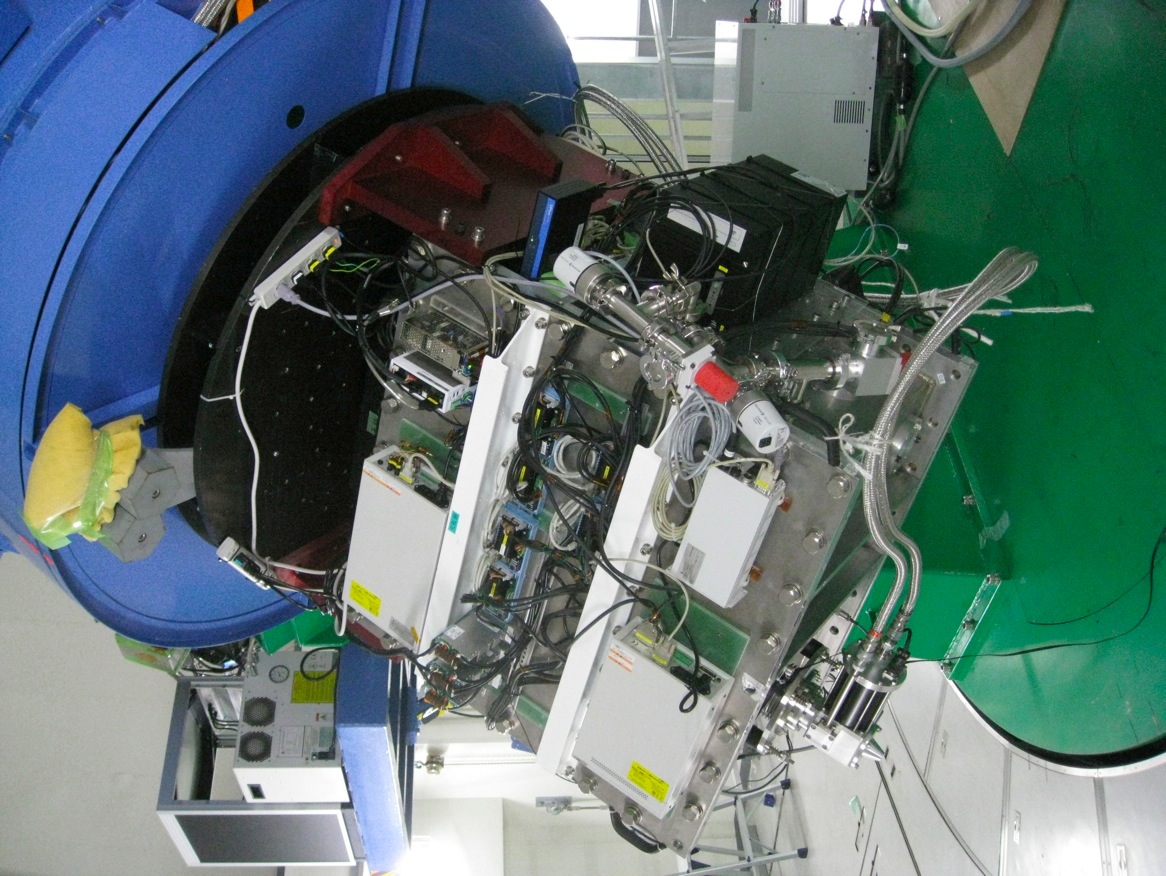 可視赤外線同時読み出しの流れ
time
Wipe
Exposure
Read
File Creation
CCD
Shutter Open
Shutter Close
Reset
Read
Exposure
Read
File Creation
Reset
Read
Exposure
Read
File Creation
VIRGO
4.5sec
4.5sec
4.5sec
~1.5sec
読み出しオーバーヘッドの短縮~ 赤外線アレイ読み出しクロックの改良 ~
・Original Mode
・New Mode
アレイ全体を読み出すorリセットするのには4.5sec必要。9 sec + (~1.5 sec)のオーバーヘッド

2回目の読み出しと同時にリセットを掛けることで、1枚あたり4.5sec短縮可。※ ただし、2枚目以降
最短積分時間の場合、2枚目以降の観測効率が約1.4倍に。
File Creation
File Creation
File Creation
File Creation
Read
Reset
Row
Row
Exposure
time
time
検出器読み出しに関する問題点・課題
読み出しポートの入れ替わり現象(CCD, VIRGO)→　原因不明。電源入れ直しで直る(ことがある)。

MACS2の動作が低温(冬の外気温)下で不調：読み出しが完了しない、クロック抜け→　“覆い”とヒーターで保温することで　　安定に動作。


VIRGOの高い読み出しノイズ：≥ 35ADU @望遠鏡搭載時　cf. 7-23ADU @実験室環境下→　VIRGOのGNDの取り方次第で低減できる見込み
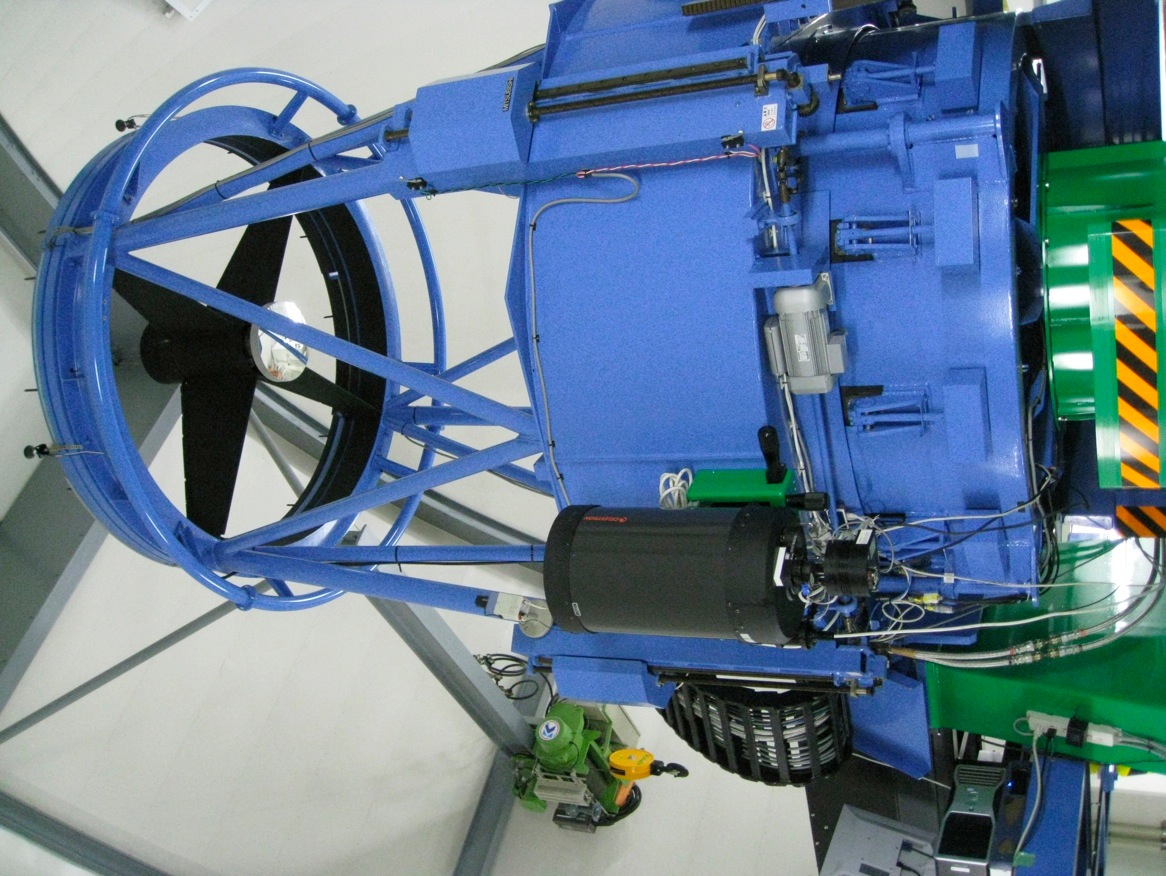 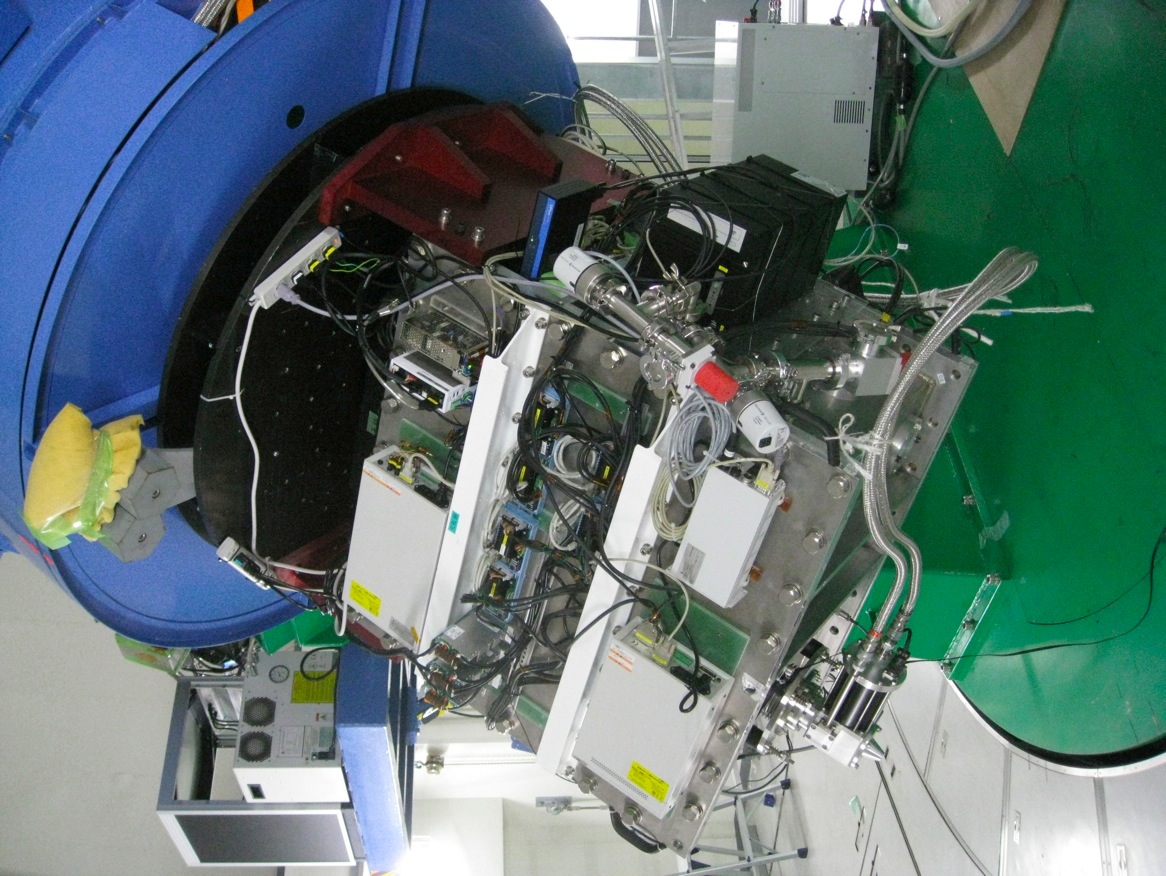 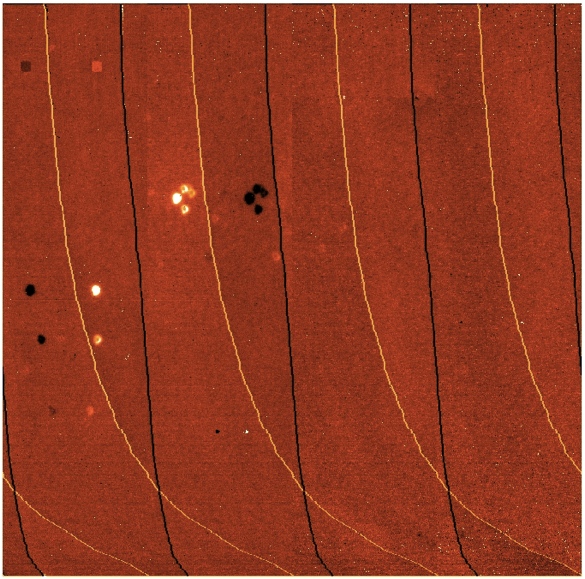 Future Works
VIRGO読み出しノイズ低減

Fitsヘッダの拡充

CCD, VIRGO変換係数の実測(実施中)

フィルター交換も含めた統合制御

MACS2→木曽用読み出しシステム(東大・酒向氏)へ置き換え？
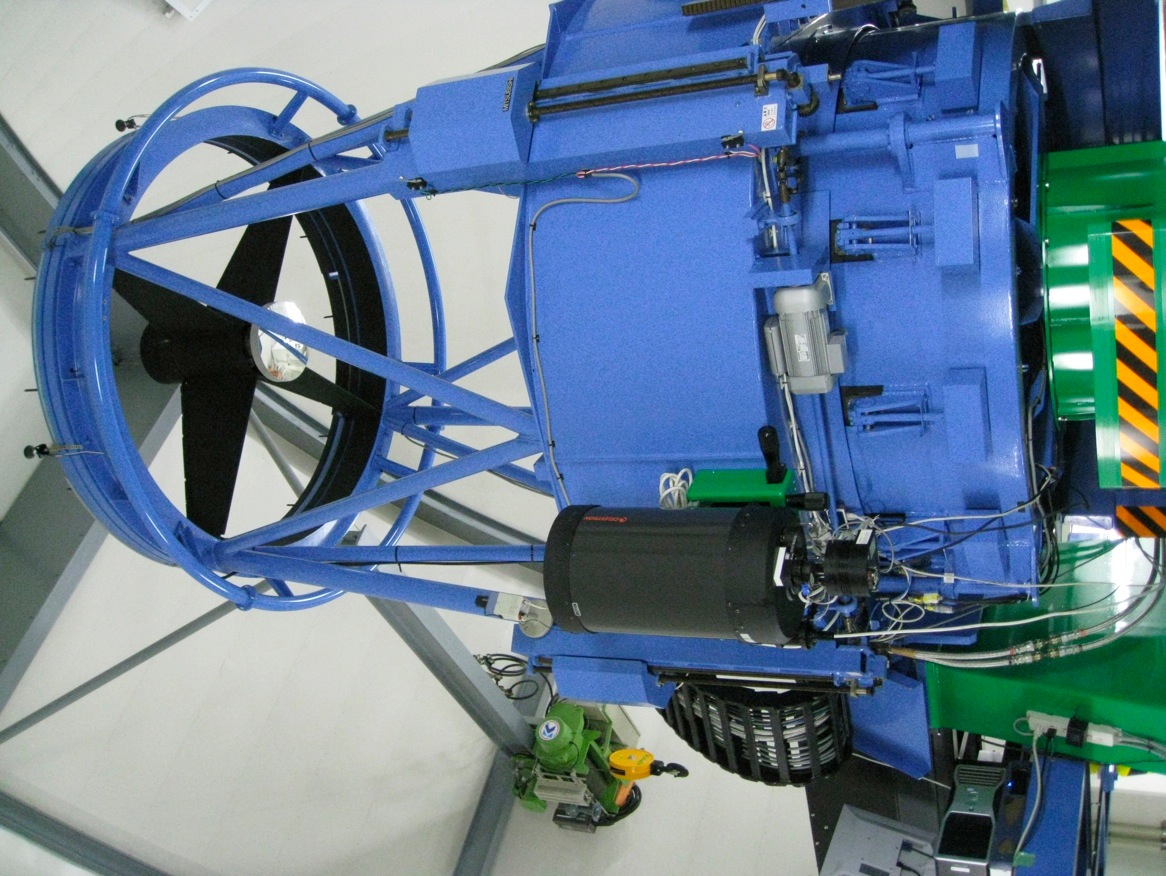 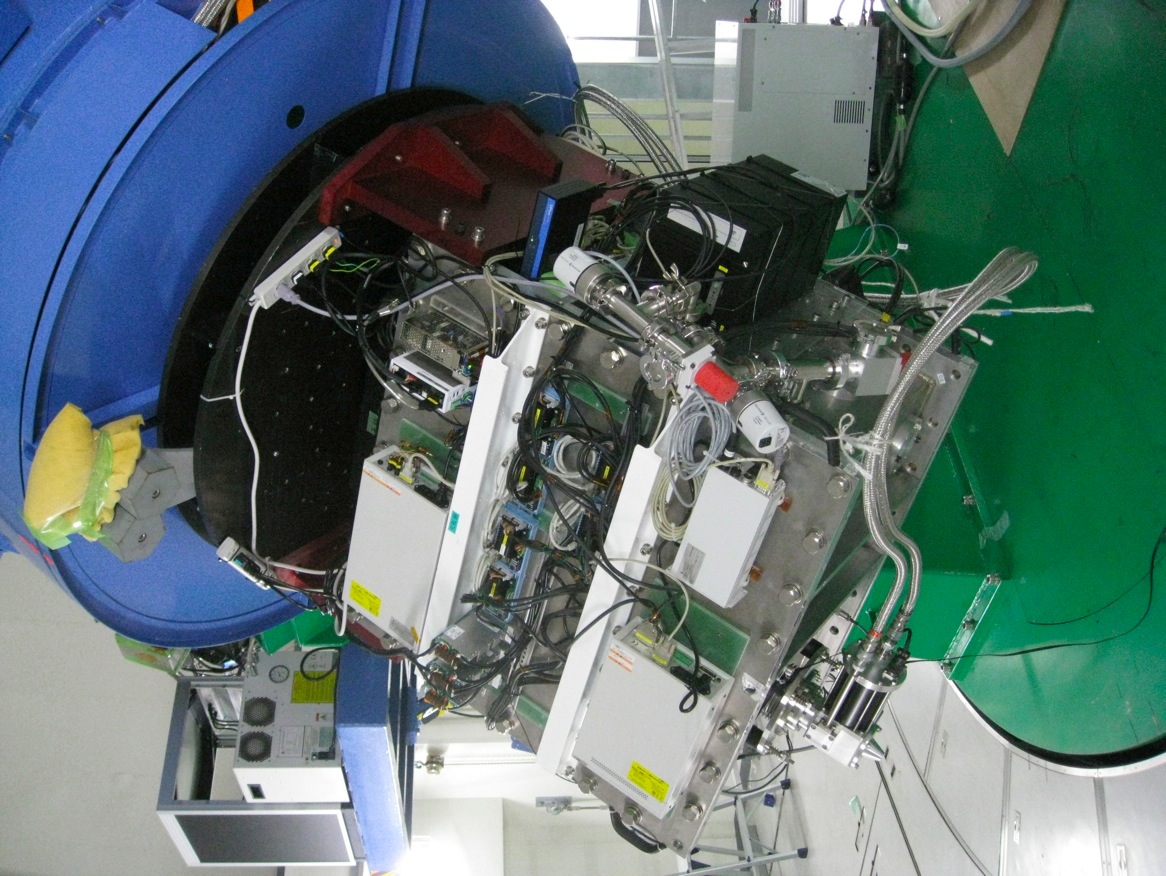 [Speaker Notes: ゲイン測定＝変換係数測定？]
Conclusions
かなた望遠鏡可視近赤外線同時カメラHONIR
可視1ch：浜ホト完全空乏型CCD (2k x 4k)
近赤外線1ch：Raytheon VIRGO-2K (2k x 2k)
将来、近赤外線をもう1ch追加予定
読み出しシステム：Messia5 + (MFront2, MACS2)
2011年末の試験観測にて、CCD、近赤外線検出器、シャッターを連動させた2ch同時読み出しを実現
課題
VIRGOの読み出しノイズ低減
正常に読み出しできない現象への対処
変換係数の実測
より完成度の高いシステムへ（統合制御、Fitsヘッダ、、、）
MACS2を木曽用読み出しシステムへ置き換え？
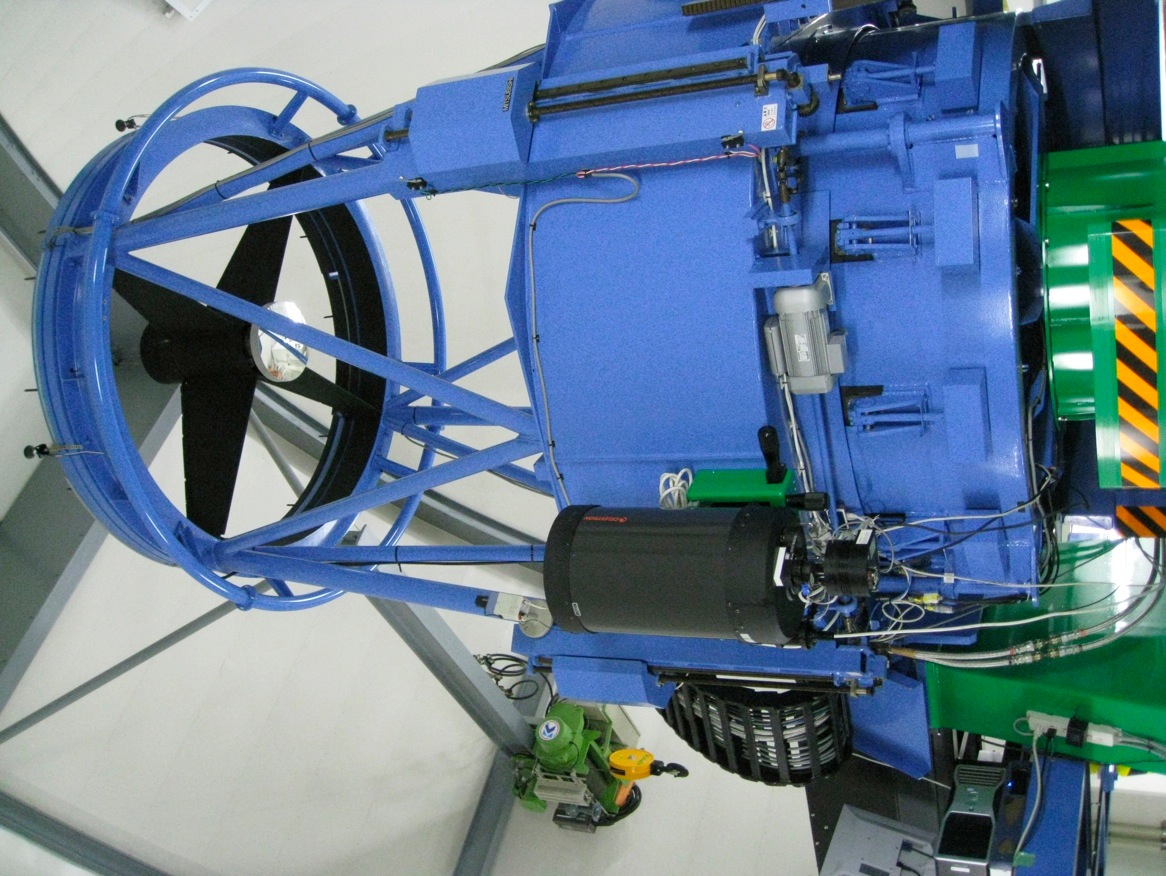 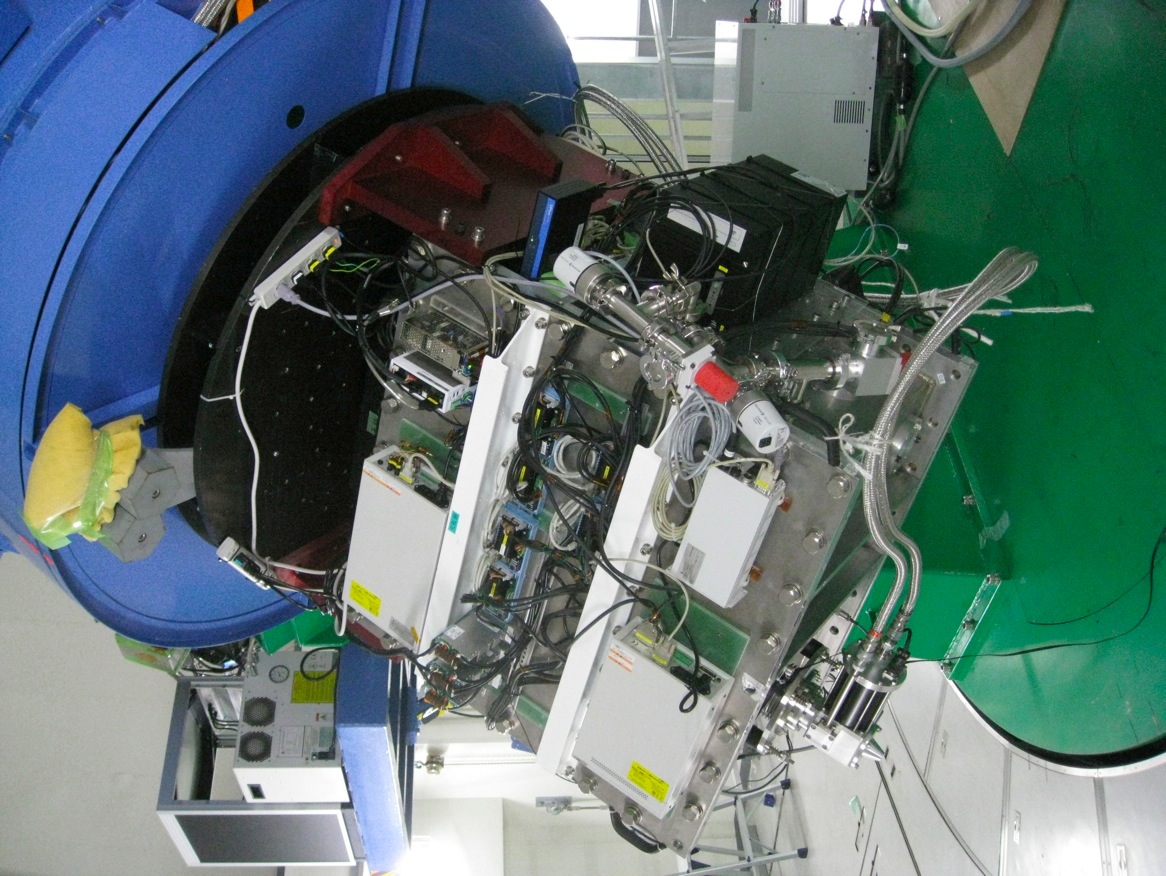